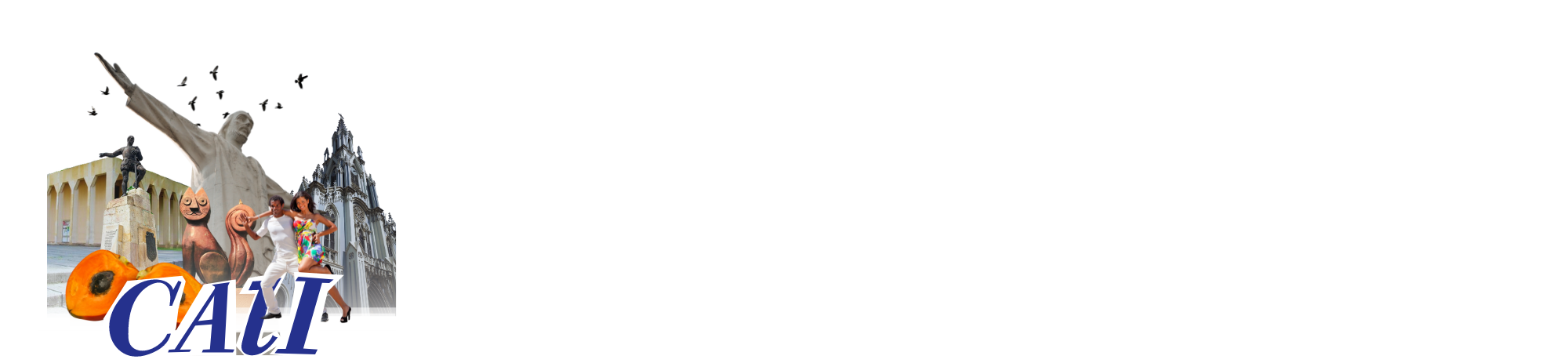 II CONGRESO NACIONAL
DE LA ALIANZA PARA LA INVESTIGACIÓN  CIENTÍFICA, 
APLICADA Y TECNOLÓGICA  - AFICAT 2023
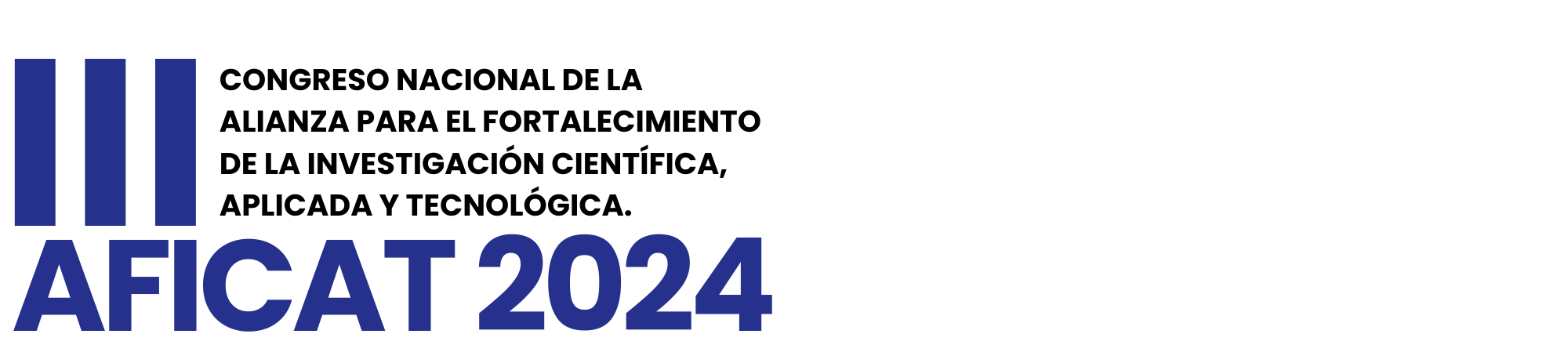